私人语言论题
报告人：许春梅
北京大学哲学系chunmeixu@pku.edu.cn
2012年5月22日
1
主要内容
一、简介


二、私人语言论题


三、私人语言论题的证明


四、意义及将来的研究


五、参考文献
2
一、简介
路德维希维特根斯坦（ Ludwig Wittgenstein ）
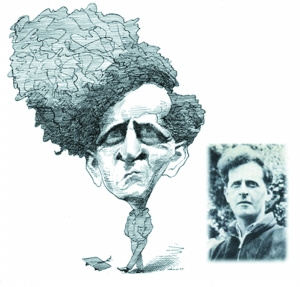 3
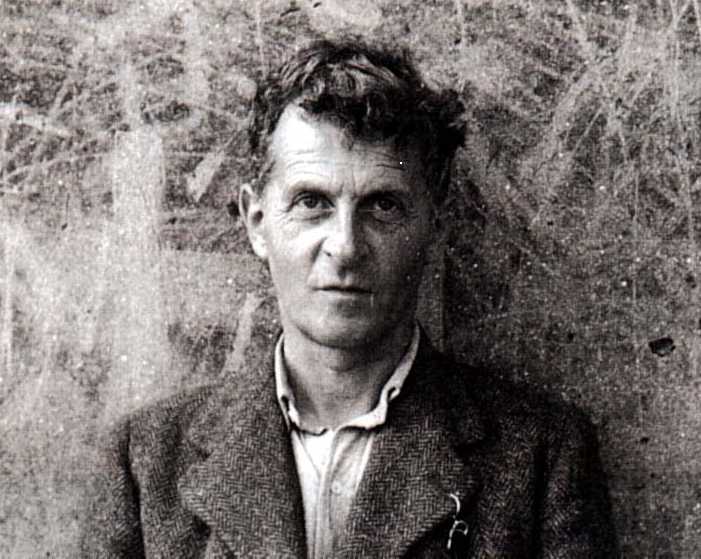 4
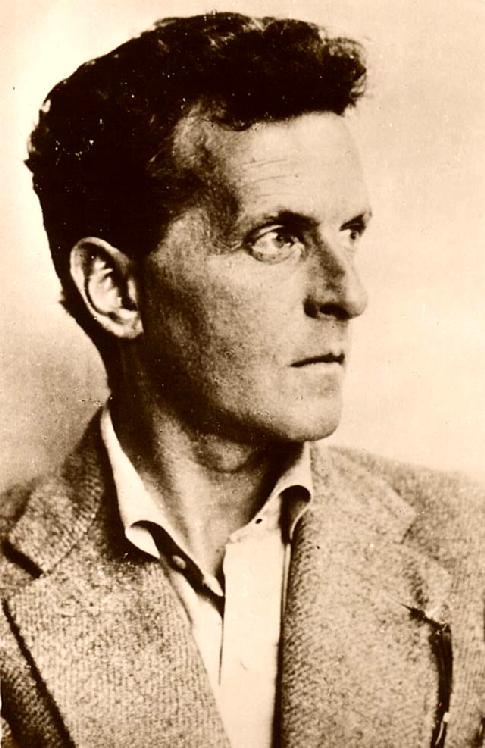 Ludwig Wittgenstein （1889.4.26—1951.4.29 ，维也纳）
5
2、一些轶事
一则：志向


一则：你看我是不是一个十足的白痴？


一则：“both”


一则：为什么不送给穷人


一则：告诉他们，我度过了极为美好的一生。
6
3、思想几个阶段[4]
7
二、私人语言论题
有些人会认为：

    语词的意义在每个人心里，人心各自不同，因此意义实际上完全是私有的。

陈嘉映《维特根斯坦读本》序：
    
    我要说，各种通行的语言意义理论，根底上都包含这一主张。但这一主张其实只是一系列思想的集合。这一主张延伸下去，其结论只能是：我们只是貌似在交谈，实际上每个人都在自说自话。《哲学研究》洞烛幽微，从多种角度揭示了这一主张所凝聚的各种传统哲学谬误。
粗略地说：维特根斯坦关于不可能有私人语言的论证。
8
1、在《哲学研究》中对这一论题的“集中讨论”起止于何处？
243-315节
243节中给出的“私人语言”定义实际上只是私人语言的一种可能形式，而在以后各节的讨论中，私人语言的呈现形式不断做出调整。
刘畅：243节中提出的以“私人感觉”为出发点的“私人语言”看作狭义上的私人语言，而把其后出现的各种变式看作这种私人语言的扩展。
9
2、何为私人语言
243：一个人可以鼓励自己，命令及服从自己，责备及惩罚自己，他可以自问自答。我们甚至可以设想一些人只对自己讲话；他们一边做事一边自言自语。—— 一个研究者观察他们，悉心听他们谈话，最终有可能把他们的语言翻译成我们的语言。（于是他就可能正确预言这些人的行动，因为他也听得见他们下决心作决定。）
     但是否也可以设想这样一种语言：一个人能够用这种语言写下或说出他的内心经验——他的感情，情绪，等等，以供他自己使用？——用我们平常语言我们不就能这样做吗？——但我的意思不是这个，而是：这种语言的语词指涉只有讲话人能够知道的东西；指涉他的直接的、私有的感觉。因此另一个人无法理解这种语言。
10
2.2 私人语言的拓展
关于私人语言的拓展：私人语言的范围从感觉词，到颜色词，到“思想的表达”，再到我们使用的所有语言。
273-280：设想语言一方面指称公共对象（如一种颜色、舞台布景图）另一方面涉及个人的感觉印象（对颜色的感觉、想象的图画）

334-335：我们的“意谓”、思想，或者一种情绪、一幅图画等都已经现成摆在那里，我们只是在寻找对应的表达式，或者，语言就是对之进行的描述；

334-348：我们有时可以不出声地“对自己讲话”，所以，同样可以设想传达的要义似乎是把心灵里的某种东西从我这里传递到他的心里去；

398-409：“视觉房间”，我现在有如此这般的意象，而这是为我所独胡的。我对于我的意象的描述形成我的私人语言。
11
刘畅：
    拓展意义上的私人语言其实总可以还原为“感觉私人语言”。其支持者的思路总是：在新的题域中把不同于“感觉”的心理现象（诸如“思想”、“情绪”、“意象图画”、“意谓”等）还原为“感觉”，进而把新的论证嫁接到“感觉私人语言可能存在”的论证上。
《哲学研究》中以“私人感觉”为出发点的私人语言论题，刘畅，2002.
12
2.3 对“私人语言论题”的相关论述及研究
1、哲学研究/(英)维特根斯坦（Wittgenstein,L.）著；陈嘉映译.上海：上海人民出版社，2005.

2、语言哲学/陈嘉映著.北京：北京大学出版社，2003.5.

3、走出言说的禁地/徐春英著.北京：中国社会出版社，2010.11.

4、维特根斯坦读本/(英)维特根斯坦著；陈嘉映编译.北京：新世界出版社，2009.12.

5、哲学、语言与生活：论维特根斯坦的语言哲学/苏德超著.长沙：湖南教育出版社，2009.12

6、维特根斯坦后期哲学思想研究/涂纪亮著.南京：江苏人民出版社，2005.7
13
7、思维与语言，列夫谢苗诺维奇维果斯基著，李维译，浙江教育出版社，1997，9.

8、思远道，陈嘉映，福州：福建教育出版社，2000.3.

9、Ludwig Wittgenstein,Philosophical Grammar,Basil Blackwell,Oxford,1974.


10、Ludwig Wittgenstein, The Blue and Brown books,Basil blackwell,Oxford,1958.


11、John V.Canfield, The philosophy of Wittgensten(9).Garland publishing, INC.New York & London,1986.


12、Keld stehr Nielsen, The Evolution of the private language argument, Ashgate ,2008


13、Saul A.Kripke, Wittgenstein on Rules and Private language,Cambridge, Mass. : Harvard University Press, 1982.
14
三、私人语言论题的论证
3.1 指物识字法 & 指物定义
243 ……是否也可以设想这样一种语言：一个人能够用这种语言写下或说出他的内心经验——他的感情，情绪，等等，以供他自己使用？……这种语言的语词指涉只有讲话人能够知道的东西；指涉他的直接的、私有的感觉。因此另一个人无法理解这种语言。
244 语词是怎样指涉感觉的？……名称怎么就建立起了和被称谓之物的联系？
15
【奥古斯丁《忏悔录》卷一第八节】：当成年人称谓某个对象，同时转向这个对象的时候，我会对此有所觉察，并明了当他们要指向这个对象的时候，他们就发出声音，通过这声音来指称它。而他们要指向对象，这一点我是从他们的姿态上了解到的；这些姿态是所有种族的自然语言，这种语言通过表情和眼神的变化，通过肢体动作和声调口气来展示心灵的种种感受，例如心灵或欲求某物或守护某物或拒绝某事或逃避某事。就这样，我一再听到人们在不同句子中的特定位置上说出这些语词，从而渐渐学会了去理解这些语词指涉的是哪些对象。后来我的口舌也会自如地吐出这些音符，我也就通过这些符号来表达自己的愿望了。
16
人类语言本质的一幅特定的图画：  
 
语词是对象的名称；                                    
句子是这样一些名称的联系；  
                                  
发现了以下观念的根源：
每个词都有一个含义；                                                         含义与语词一一对应；                                                        
含义即语词所代表的对象；
17
5语词含义的通常概念形成了多浓的一团雾气，使我们无法看清楚语言是怎么起作用的。在某些运用语言的原始方式那里，我们可以清楚地综观语词的目的以及语词是怎么起作用的；因此，从这些原始方式来研究语言现象有助于驱除迷雾。
设想一个这样的使用语言的实践：建筑师傅A和他的助手B用这种语言进行交流。A在用各种石料盖房子，这些石料是：方石，柱石，板石和条石。B必须依照A需要石料的顺序把这些石料递给他。为了这个目的他们使用一种由“方石”、“柱石”、“板石”和“条石”这几个词组成的语言。A喊出这些词，B把石料递过来。
在这里，B已经学过按照这种喊声传递石料。——请把这看作一种完整的原始语言。
18
6我们可以设想语言（2）是A和B的全部语言。甚至它是一个部落的全部语言。在那里，人们教孩子们做这些事情，教他们一边做一边使用这些语词，一边做一边对别人说的话作出反应。
5教孩子学说话时用的就是这一类原始形式。教孩子说话靠的不是解释或定义，而是训练。
6训练的一个重要部分是，老师用手指着对象，把孩子的注意力引向这些对象，同时说出一个词；例如，指着板石形状说出“板石”一词。
维特根斯坦指出这时还不能称为“指物定义”或“定义”。因为孩子还不能够对名称发问。我将把它称作“指物识字法”。我说它会构成训练的一个重要部分，是因为人们实际上是这样做的，而不是因为无法设想另外的做法。
19
3.1.1 指物识字法
这种指物识字法是要在词与物之间建立一种联想式的联系。但“联想式的联系”说的是什么？说的可以是各式各样的东西。但人们首先想到的大概是：孩子听到语词，事物的图像就在他心里浮现出来。便 以此当成是语词的目的。
但若指物识字法会产生 [唤起意象的]效果，……但指物识字法的确有助于这种理解；但它必须同一种特定的训练结合才有这种作用。如果采用的是另外一种训练，同样的指物识字法就会产生一种完全不同的理解。
20
“我把条钢系在杠杆上，就制成了制动闸。”——是的，如果已经有了机械装置的所有其他部分。只有和整个机械连在一起它才是个制动杠杆；从支撑它的机械上拆下来，它就连个杠杆都不是了；它什么都可以是，或什么都不是。
21
8现在这种语言除了“方石”、“柱石”、“板石”、“条石”等四个词以外，还有一个语词系列；此外再加上两个词，它们可以是“到那儿”和“这个”，和指物的手势联用；最后还有几个色样。A下了这样一道命令：“d——板石——到那儿”，同时他拿出一个色样给B看，并且在说“到那儿”时，指着建筑工地上的某个地方。B每数一个字母就从存放板石的地方拿起一块和色样颜色相同的板石，直到他数到d，然后把它们搬到A指定的地方。——另一些时候A下的指令是：“这个——到那儿”。他在说“这个”时候指着一块石料。诸如此类。
22
这里也是否用指物识字法来教“数词”序列？“到那儿”和“这个”也是用指物方式来教的吗？
我们会指着地点和东西来教孩子学会用这些词，但是在这里，我们不单单在学习使用这些语词的时候会作出指的动作，而且在实际使用这些语词的时候也会。
10那么这种语言里的这些语词标示的是什么呢？——除了借助使用它们的方式，还能怎么显示它们标示的是什么呢？
23
10我们的确可以简缩“板石”一词用法的描述，从而说：这个词标这个对象。例如，若有人误以为“板石”一词指涉的是我们事实上称作“方石”的那种形状的石料，我们就会用这种简缩的说法来消除他的误解——但这时候，“指涉”这个的方式是已知的，即除了指涉的是这个以外，这话的用法是已知的。
同样可以说，“a”、“b”等符号标示的是数字；这种说法[是说它们指称的不是事物]可以用来消除以为“a”、“b”、“c”在语言里的角色和“方石”、“板石”、“柱石”的角色相同这样一种误解。同样可以说，“c”标示的是这个数而不是那个数；这可以是用来解释这些字母是按照a、b、c、d的顺序而不是按照a、b、d、c的顺序来使用的。
24
10虽然这样一来，人们把对语词用法的描述弄得相似了，但语词的用法本身却没有因此变得相似，因为，如我们已经看到的，这些用法绝不是一样的。
11想一下工具箱里的工具：有锤子、钳子、锯子、螺丝刀、尺子、胶水盆、钉子、螺丝。——这些东西的功能各不相同；同样，语词的功能也各不相同（它们的功能在这一点那一点上会有相似之处）。
25
13当我们说：“语言中的每一个词都标示着某种东西”，这时候还什么都没说出来。

14设想有人说“所有的工具都是用来改变某种东西的，例如，锤子改变钉子的位置，锯子改变板子的形状，等等。”……——表达法是弄得一致了，但我们得到了什么呢？
15可以最直接地用到“标示”一词的地方，大概是对象上有一个标这对象的标记。假定A在建筑时所用的工具上都有某种标记；A向助手B出示这样一个标记，B就递给他其上有这种标记的工具。
26
3.1.2 指物定义
26人们以为学习语言就在于叫出事物的名称。即叫出人、形状、色彩、痛疼、情绪、数字等等的名称。我们已经说过——命名就像给一件东西巾上标签。可以说这是使用语词前的一种准备工作。但这种准备 的是做什么呢？

27命名以及和它联系在一起的指物定义是一种特定的语言游戏。这其实是说：我们被教给被训练去问：“这叫什么？”——人们接着告诉我们一个名称。还有另一种语言游戏：为某种东西发明一个名字，即，先说“这是……”然后使用一个新名称。
27
3.1.2.1 语言游戏
7可以设想第2节使用说话的整个过程是孩子们借以学习母语的诸种游戏之一。我将把这些游戏称为“语言游戏”；我有时说到某种原始语言，也把它称作语言游戏。说出石头的名称，跟着别人说的念，这些也可以称作语言游戏。我还将把语言和活动——那些和语言编织成一片的活动——所组成的整体称作“语言游戏”。
28
28我们可以用指物方式来定义一个人名、一个颜色词，一个材料名称、一个数字名称、一个方位词，等等。我指着两个核桃给二这个数字下定义说：“这叫‘二’”——这个定义充分准确。——然而怎样可以这样来定义二呢？听到这个定义的人并不知道你要把什么称为“二”；他会以为你要把这对核桃称作“二”呢！——他可以这样以为；但也可能不这样以为。反过来，我现在要给这对核桃起个名称，这时他也可能把这个名称误解成了一个数目字。……这就是说：指物定义在每一种情况下都可以有不同的解说。
29
30为了能够询问一件东西的名称，必须已经知道（或能够作到）某些事情。

31指着象棋里的王对一个人说：“这是王”，这并没有对他解释这个棋子的用法——除非他已经知道了这种游戏的诸项规则，只是还不曾确定最后这一点：王这颗棋子的样子。我们可以设想他已经学会了象棋的诸项规则却从没有见过实际的棋子是什么样子的。棋子的模样在这里与一个语词的声音或形象相对应。
    但我们也可以设想某人学会了一种游戏，却从未学过或制定过规则。也许最初他通过旁观学会了非常简单的棋类游戏，然后逐步学会了越来越复杂的游戏。这时仍然可能向他解释说“这是王”，例如，拿给他看的是一套他不熟悉其形象的棋子。即使在这种情况下，我们也可以说，只因为这个棋子的位置已经准备好了，这个解释才教给了他棋子的用途。
    可以说：只有已经知道名称是干什么的人，才能有意义地问到一个名称。
30
3.1.2.2 名称与被命名的事物之间的关系是什么？
1）、听到名称，我们心里就应声出现了所命名的东西的图画。

例：语言游戏（2）：建筑师傅A和他的助手B用这种语言进行交流。A在用各种石料盖房子，这些石料是：方石、柱石、板石和条石。B必须依照A需要石料的顺序把这些石料递给他。为了这个目的他们使用一种由“方石”、“柱石”、“板石”和“条石”这几个词组成的语言。A喊出这些词，B把石料递过来——他已经学过按照这种喊声传递石料。——请把这看成完整的原始语言
31
2）、名称写在所命名的东西上面，或一边指向这种东西一边说出名称来。

例：语言游戏（8）现在这种语言除了“方石”、“柱石”、“板石”、“条石”等四个词以外，还有一个语词系列；此外再加上两个词，它们可以是“到那儿”和“这个”，和指物的手势联用；最后还有几个色样。A下了这样一道命令：“d——板石——到那儿”，同时他拿出一个色样给B看，并且在说“到那儿”时，指着建筑工地上的某个地方。B每数一个字母就从存放板石的地方拿起一块和色样颜色相同的板石，直到他数到d，然后把它们搬到A指定的地方。——另一些时候A下的指令是：“这个——到那儿”。他在说“这个”时候指着一块石料。诸如此类。
32
3.1.2.2.1“这个”一词是什么的名称？或者指物定义“这叫作……”里面的“这”一词是什么的名称？
“这个”才是唯一真正的名称。我们通常称之为名称的东西倒只是在不精确和近似的意义上才是名称。
【维】如果不想制造混乱，那最好根本不要把这些词叫作名称。
33
假设：每个词都有一个含义；含义与语词一一对应；含义即语词所代表的对象；名称本来应该标示单纯的东西。
“诺统”这个词在通常的意义上是一个专有名称。
诺统是由其各部分以某种特定方式构成的。
如果各个部分以其他方式构成，则诺统不存在。
但显然“诺统有锋利的剑刃”这句话是有意义的，无论诺统全剑犹在还是已经粉碎。
如是说“诺统”是一个对象的名称，那么诺统一旦粉碎，这个对象也就不复存在，既然没有东西与名称对应，这个名称也就没有含义。
然而，这样一来，“诺统有锋利的剑刃”这句话就包含了一个没有含义的词，因而这个句子就是无意义的。
可是它的确有含义；因而构成这个句子的诸语词必然始终对应着某种东西。
所以，通过意义分析，“诺统”这个词必定会消失，而由一些命名单纯事物的语词取代。我们将乐于把这些词称为真正的名称。（p39）
34
【维】：这是很稀奇的想法。对此真正的回答是：我们把很多很多种不同的语词称为“名称”；“名称”一词指称出一个词的很多种不同用法，这些不同用法以很多种不同的方式互相联系；——但这种种用法里面却不包括“这个”一词的用法。
    的确，我们经常在给予指物定义这类情况下指着所称的东西并且说出它的名称来。我们在给予指物定义之类的时候同样也一面指着一样东西一面说出“这个”一词。而且“这个”一词和一个名称往往在一个句子中的位置相同。但是，用“这是N”（或“这叫作N”）这样的指物方式来定义一个名称恰恰是名称之为名称的特征上。那我们也会这样下定义吗：“这叫作“这个””，或“这个叫作‘这个’”？
35
这同把命名看作偶像崇拜式的活动有关系。命名似乎是一个词和一个对象的奇特联系。——哲学家为了揭示名称和所称的东西之间的独一无二的那个关系，盯着面前的一个对象，一遍一遍重复一个名称甚至重复“这个”一词，于是乎这种奇特的联系当真发生了。因为只有在语言休假的时候，哲学问题才会产生。这时候我们当然可以把命名想象为任意一种令人惊异的心灵行为，仿佛在给对象施行命名洗礼。我们甚至可以向这个对象说“这个”一词，就像在用“这个”和它打招呼——这是这个词的一种奇特的用法，大概只有在从事哲学的时候才会出现。(38)
36
3.1.2.2.1.1  空概念

【维】用“含义”一词来标示与词相对应的东西，不合语言习惯。这样做混淆了名称的含义和名称的承担者。N.N.先生死了，我们说这个名字的承担者死了，而不说这个名字的含义死了。这样说是荒唐的，因为假如名称不再有含义，说“N.N.先生死了”就毫无意义。
41现在假设其名称为“N”的工具破碎了。A不知道这一点，给了B符号“N”。这个符号这时有含义，还是没有含义？……
37
41这里可以说：“N”变得没有含义了；而这个说法所说的是，在我们的语言游戏里不再用得上符号“N”（除非我们给它一个新用法）。“N”也可能通过另一种方式变得没有含义，那就是，人们由于这种那种原因给了那个工具另一个标记而不再在语言游戏里使用符号“N”了。——不过我们还可以设想一个约定：一件工具破碎了，而每逢A给B这件工具的符号，B就要以摇头的方式回答他。——那就可以说，即使这件工具不再存在，命令“N”仍然被吸进了语言游戏，而即使其承担者停止存在，符号“N”仍然具有含义。
38
42从未用于一个工具的名称在那个游戏中也有含义吗？——那让我们假设“X”就是这样的一个符号，A把这个符号给予B——连这样的符号也可以吸收到语言游戏里来，而B也许会摇头来回答这种符号。（可以把这个情形设想为两人之间的一种玩笑。）
39
3.1.2.2.1.2  含义
43在使用“含义”一词的一大类情况下——尽管不是在所有情况下——可以这样解释“含义”：一个词的含义是它在语言中的用法。而一个名称的含义有时是由指向它的承担者来解释的。
44我们说过，即使“诺统”已经残碎，“诺统有锋利的剑刃”这句话仍有意义。……因为在这个语言游戏中，即使其承担者不在场，名称仍然被使用着。但我们可以设想一种使用名称的语言游戏，在这里，唯当承担者在场才使用这些名称，从而这些名称就总是可以由一个指示代词和指示的手势所代替。
40
45指示性的“这个”永远不能没有承担者。也许有人这样说：“只要有一个这个，‘这个’一词就有含义，无论这个是简单的还是复合的。”——但这并不能使这个词变为一个名称。正相反；因为一个名称不是跟着指示的手势使用的，而只是通过这个手势来解释的。
41
3.1.2.2.2命名还根本不是语言游戏中的一步
49命名还根本不是语言游戏中的一步——就像在棋盘上把棋子摆好并非走了一步棋。可以说为一个事物命名，还什么都没有完成。除了在语言游戏里，事物甚至没有名称。弗雷格说：一个词只有在句子的上下文之中才具有含义，说的也就是这个意思。
42
3.1.2.2.3简单物、元素
47 什么是合成实在的简单成分呢？——一把椅子的简单成分是什么？——是制成椅子的小木块吗？抑或是分子，是原子？——“简单”的意思是：非复合的。这里的要点是：在什么意义上“复合”?绝对地谈论“一把椅子的简单成分”毫无意义。
50我们既不能说它们存在，也不能说它们不存在是什么意思？
我们称之为“存在”和“不存在”的一切东西都在于元素间有某些联系或没有某些联系，那么，说一种元素存在（不存在）就没有意义；正如我们称为“毁灭”的，就在于元素的分离，因而谈论元素的毁灭没有意义。
43
50不能把存在作为元素的属性，是因为假如元素不存在，我们甚至无法给它命名，更不可能谈论它了。——但我们来考察一下一个类似的例子！有一件东西，我们既不能说它是一米长，也不能说它不是一米长；这就是巴黎的标准米。——但是，这当然不是把某种奇异的属性加在它上面，而只是标明它在用米尺度量的游戏中起着一种独特的作用。
50在巴黎存放着各种颜色的色样。我们定义：“褐墨色”即是在巴黎密封保存的那个标准褐墨色的颜色。那么无论说这个色样有这种颜色或没有这种颜色就都没有意义。我们可以这样来表达这一点：这个色样是我们用来谈论颜色的语言手段。它在这个游戏中不是被表现的东西，而是表现手段。
44
3.1.2.2.3 .1元素与词相对应，说的是什么？在何种程度上可以这么说？这种对应在于什么？
51(48)的定义只不过设定了这些符号和我们语言中的某些词（颜色名称）之间的联系。——我们已经假定这些符号在语言游戏里的用法是通过其他方式教会的，尤其是通过指向范型的方式教会的。
45
3.1.2.2.4 规则
53在语言游戏（48）里，在多种不同的可能性下，在多种不同的情况下，我们会说一个符号在游戏里是某某颜色的方格的名称。例如，如果我们知道，使用这种语言的人是用某某方式学会使用这些符号的，我们就会这样说。又如用图表之类的形式写好：这种元素同这个符号相对应；然后采用这张图表来教语言，引用它来解决争执，这时我们也会这样说。
而我们也可以设想，这样一张图表是语言使用的一种工具。那么，描述一个复合体就是这样一件事情：描述复合体的人带着一张图表，在上面查出复合体的每一种元素，从每一个元素转向一个符号。可以说这里的图表代替了其他情况下记忆和联想所起的作用。
46
3.1.2.2.4.1在哪些情况下我们会说一个游戏是根据一个特定的规则进行的
54规则可以是教人玩游戏的一种辅助。学习者被告知规则，练习应用这个规则。——或者它是游戏本身的一种工具。——或者规则既不用于教人，也不用于游戏自身；而且也不列在一张规则表上。我们可以通过看别人玩一种游戏学会它。但我们说，这个游戏是按照某些规则进行的，因为旁观者能够从实际进行着的游戏看出这些规则，……——可是在这种情况下，旁观者怎样区分出游戏者的错误和正确的玩法呢？——游戏者的行为举止为此提出某些标记。想一下一个人话没说对想要纠正自己时的那种颇具特征的样子。即使我们不懂他的语言，我们似乎也能够看出这种情况。
47
3.1.2.2.4.1.2 遵从规则
199我们称为“遵从一条规则”的事情，会不会是只有一个人能做，在他一生中能只做一次的事情？”
    只有一个人只那么一次遵从一条规则是不可能的。……遵从一条规则，作一个报告，下一个命令，下一盘棋，这些都是习惯（风俗、建制）。

 202因此“遵从规则”是一种实践。以为[自己]在遵从规则并不是遵从规则。因此不可能“私自”遵从规则：否则以为自己在遵从规则就同遵从规则成为一回事了。
48
206遵从一条规则类似于服从一道命令。我们通过训练学会服从命令，以一种特定的方式对命令作出反应。
如果一个人这样另一个人那样对命令和训练作出反应，那该怎么办？谁是对的？
设想你来到一个陌生的国度进行考察，完全不通那里的语言。在什么情况下你会说那里的人在下达命令，理解命令，服从命令，抗拒命令，等等？
共同的人类行为方式是我们借以对自己解释一种未知语言的参照系。
49
224“一致”这个词和“规则”这个词同出一族，它们是堂兄弟。我教给一个人怎样使用其中一个词，他也就学会了另外一个词的用法。
225“规则”一词的用法和“同样”一词的用法交织在一起（正如“命题”的用法和“真”的用法）。
232假如有条规则让我感觉以我应该怎样遵从它；就是说，当我的目光跟着这条线走的时候，就有一个内在的声音对我说：“这么画！”
遵从某类灵感和遵从一条规则，这两种过程有什么区别？
50
它们确实不一样。在遵从灵感的情形下，我等待指示。我将无法教给别人怎样遵从那条线的“技术”。除非是说我教给他某一类倾听方式，某一类感受性。但那样的话我当然就无法要求他像我那样来遵从那条线了。
     这些都不是我根据灵感行动的经验和遵从规则行动的经验；而是语法注解。
51
3.1.2.2.4.1.3 记忆
56但若语言不包括这种样本，而我们心里记住了一个词标示的（例如）颜色，情况会是怎样呢？——“如果我们心里记住了这种颜色，那么我们说出这个词时候，这种颜色就会浮现在我们心灵的眼睛之前。因此，如果我们有可能任何时候都可以把这种颜色回忆起来，那么这就是不可毁灭的了。”
【维】但我们用什么作为标准来判断我们记忆的正确呢？——当我们用色样而不靠记忆操作的时候，有些情况下我们说这种色样变了色，而我们是根据记忆作这个判断的。但在有些情况下我们不也能说（例如）我们记忆的影像暗淡了吗？……我们并不总是把记忆所说的当作无可上诉的最高判决来服从的。
52
3.1.2.2.5 家族相似
65我无意提出所有我们称为语言的东西的共同之处何在，我说的倒是：我们根本不是因为这些现象有一个共同点而用同一个词来称谓所有这些现象，——不过它们通过很多不同的方式具有亲缘关系。由于这一亲缘关系，或由于这些亲缘关系，我们才能把它们都称为“语言”。
53
66例如，我们可以考察一下我们称为“游戏”的活动。我指的是棋类游戏，牌类游戏，球类游戏，角力游戏，等等。它们的共同之处是什么？——不要说：“它们一定有某种共同之处，否则它们不会都叫做‘游戏’”——而要看看所有这些究竟有没有某种共同之处。——因为你睁着眼睛看，看不到所有这些活动有什么共同之处，但你会看到相信之处、亲缘关系，看到一整系列这样的东西。……不要想，而要看！……比较一下象棋和三子珠棋。抑或总有输家赢家或在游戏者之间总有竞争？想一想单人牌戏。球类游戏有输赢；可小孩对着墙扔球接球玩，这个特点又消失了。
54
67我想不出比“家族相似”更好的说法来表达这些相似性的特征；因为家族成员之间的各式各样的相似性就是这样盘根错节的：身材、面相、眼睛的颜色、步态、脾气，等等，等等。——我要说：各种‘游戏’构成了一个家庭。
    同样，各种数也构成一个家庭。
55
3.1.2.2.5.1词的用法并非处处被规则限定着，但是仍然是有规则的。
68我们怎么把游戏的概念封闭起来呢？什么东西仍算作游戏，什么东西 再是游戏呢？你能说出界线来吗？不能。

  “但是这样一来这个词的用法就不受规则限制了；我们用这个词所做的‘游戏’就不受规则限制了。”——它并非处处被规则限定着；然而，打网球时也没有规则限制你把球扔多高或打多重；网球却仍是一个游戏，仍然是有规则的。
56
小结：我们可以从以下几个大的方面对私人语言论题进行论证
1、名称与对象的关系
 
293甲虫：关键不在于盒子里有什么

2、遵从规则

想象遵从规则遵从规则

记忆遵从规则

3、语法命题 & 经验命题

语法命题：我只从我自己 的情况知道……

经验命题：这个桌子长一米
57
四、意义及将来的研究
1、私有语言论题在《哲学研究》中占有大量篇幅。维特根斯坦用很多篇幅批判私有语言的观念，并不是因为从前有哪个哲学明确主张私人语言，但他的批判并非无的放矢，“私有语言”这个名目下集合着关于语言本性的多种错误看法、混乱议论。

例如，不少人主张话语的意思都是人心自会，而人心各自不同。又如，并非话语都是私有的，只是有一部分语言是私有的。艾耶尔就是一例，他一开始认为可以创制完整私人语言，后来认为私人语言最多只能是嫁接在公共语言上的分支：公共对象的命名和述说是公共可理解的，但另有一些私有对象、私有经验、感觉，其命名和述说只有一个人懂。
58
《哲学研究》序中：
“我的成果遭到多种多样的误解，或多或少变得平淡无奇或支离破碎。这刺痛了我的虚荣心，久难平复。”
59
2、思维与语言的关系
内心将如何表达他自己？

他人将如何理解？（F.尤契夫）
60
从言语的原始功能（交际和社交）来看，没有某种中介的表达，那么心灵之间便无法沟通。
如果不存在一种符号系统，不存在语言的或其他的系统，那么有可能存在的只是那种最原始和最有限的交际类型。依靠在动物中间可以观察到的表达动作来进行交流，显然不同于由情感传播产生的交流。一只受惊的鹅突然意识到危险，并用叫声唤起群鹅，它并未告诉其他的鹅它所见到的险情，只不过用自己的恐惧感染其他的鹅而已。
                  ——《思维与语言》列夫谢苗诺维奇维果斯基
61
2.1 心理学角度对思维与语言的研究
从古至今提出的所有理论不外乎循着两个分析方法：

“元素分析法”：把复杂的整体分解为许多元素，从而使每一元素都丧失了整体的基本特性。

“单位分析法”：保留整体的所有基本特性，而且若失去这些特性便不能进一步划分。
62
这些理论大致有以下三种：

1）思维与言语的同一或联合。

从这个观点进行追溯，从心理语言学关于思维是“言语减去声音”的推测，到现代美国心理学家和反射学家的理论，即认为思维是其运动部分受到抑制的一种反射。

在所有这些理论中，思维与言语的关系问题失去了意义。

2）思维与言语是绝对的、形而上学的分离和隔断。

他们认为言语是外向的表现形式，是思维的外壳。

把思维与语言之间的关系看作是两个显然不同的过程之间一种机械的外在的联系。这就排除了有关语言与思维之间内在关系的任何一种研究。
63
3）思维与言语不一样，思维并不是由彼此独立的单位所组成。一个讲话者往往要花几分钟时间才能将一个思想展现出来。在讲话者的心中，整个思维是立刻呈现的，但是在言语中，它必须一个项目一个项目地相继展现开来。我们可以把思维比作一朵乌云洒下一阵词的雨点。由于思维在言语中没有它的自动对应物，因此从思维向言语的过渡必须通过意义。在我们的言语中，始终存在着隐蔽的思维，即潜台词。由于从思维向言语的直接过渡是不可能的，因此始终存在思维不可表达性的悲哀。 ——《思维与语言》列夫谢苗诺维奇维果斯基
64
有关人类童年时代理解和交流发展的进一步研究已经产生这样一种结论，真正的交流需要意义——也即概括

概括是一种思维的言语活动，与感觉和知觉反映现实相比，概括以另一种方式反映现实。

真正的人类交流预先假定一种概括的态度，这是词义发展中的高级阶段。正因为人类思想反映了概念化现实，人类交往的高级形式才有可能。

作为概括化思维又作为社会交际单位的词义概念对于思维与语言的研究具有不可估量的价值。

                ——《思维与语言》列夫谢苗诺维奇维果斯基
65
2.2 刘壮虎老师《概念理论的形式化研究》：
1）认知主体有一堆思想，一堆思想是一个整体。
    2）思想表示为语句集。但并不是任何语句集都可以表示为思想；含矛盾的语句集不能表示思想。
    3）语句集是表示思想的，所以这结构实际上就是思想结构。
    4）思想是整体的，所以结构也是整体的。虽然表示结构时用了概念的集合，但并没有独立的概念，只有结构中的概念。
    5）我们使用的不是形式语言，而是实际语言。实际语言比自然语言要广泛，包括数学语言、科学语言等，甚至有在语言意义下使用的图表和图形。
66
6）具体地是用多个数学结构（模型）来解释语句集的，但不要误认为语句集对应于多个思想结构，这多个模型表示一个思想结构。实际上，我们有办法用一个数学结构来解释语句集，使用多个模型，只是为了方法上的简单、清晰，更容易研究。
   7）我们建立的概念结构理论，只是与思想和语言有关，与外部世界无关。概念的外延涉及思想与外部世界的关系，不在我们的理论之内
   8）建立了一个体现整体主义和结构主义的最简单的、单一主体的概念结构理论。在这个基础上，我们可以进一步建立更为复杂概念结构理论，可以用不同语言间的比较来讨论多主体的交流问题，甚至可以建立复杂的多主体的概念结构理论。
67
2.3、思维与语言关系     在逻辑上的运用

2.3.1不同主体的认知   “我”、“他”、“她”

2.3.2生活形式——语境学

2.3.3整体思想
68
五、参考文献
1、哲学研究/(英)维特根斯坦（Wittgenstein,L.）著；陈嘉映译.上海：上海人民出版社，2005.

2、语言哲学/陈嘉映著.北京：北京大学出版社，2003.5.

3、走出言说的禁地/徐春英著.北京：中国社会出版社，2010.11.

4、维特根斯坦读本/(英)维特根斯坦著；陈嘉映编译.北京：新世界出版社，2009.12.

5、哲学、语言与生活：论维特根斯坦的语言哲学/苏德超著.长沙：湖南教育出版社，2009.12

6、维特根斯坦后期哲学思想研究/涂纪亮著.南京：江苏人民出版社，2005.7
69
7.思维与语言，列夫谢苗诺维奇维果斯基著，李维译，浙江教育出版社，1997，9.

8、思远道，陈嘉映，福州：福建教育出版社，2000.3.

9、Ludwig Wittgenstein,Philosophical Grammar,Basil Blackwell,Oxford,1974.


10、 Ludwig Wittgenstein, The Blue and Brown books,Basil blackwell,Oxford,1958.


11、John V.Canfield, The philosophy of Wittgensten(9).Garland publishing, INC.New York & London,1986.


12、 Keld stehr Nielsen, The Evolution of the private language argument,2008


13、Saul A.Kripke, Wittgenstein on Rules and Private language,Harvard University ,
70
谢谢大家
71